Engaging Students and Their Families
Kyle Gregerson, 3rd Grade Teacher
@gregerson_kyle
Bonnie Scheel, 21st CLC Coordinator
River Heights Elementary, Menomonie
River Heights Elementary
Program History
Early Risers – Before School 
Schedule
Lesson Plan Examples
Family Nights – Engaging Students and Families
STEAM – Science, Technology, Engineering, Arts, Mathematics
Activities
Questions
Program History
•2007 – 21st CLC funded
•Before and After School Programs
•Transitions
Sustainability with reduced funding
Early Risers - Fee based 2016-17 179 student days
Per student fee $300/year  (options)
Boys and Girls Club
Arts Integration Menomonie - PAINT
EARLY RISERS
Program Goals:
Strengthen student academic skills
Teach problem solving
Provide a safe, positive environment
Provide positive adult role models
Connect the community, families and school together
Benefits
Increased academic achievement
Motivation and Social Emotional Skill development
Completion of quality homework
Improved attendance
Early Risers Daily Schedule
Example - Lesson  and Activities
Early Risers Presidential Election
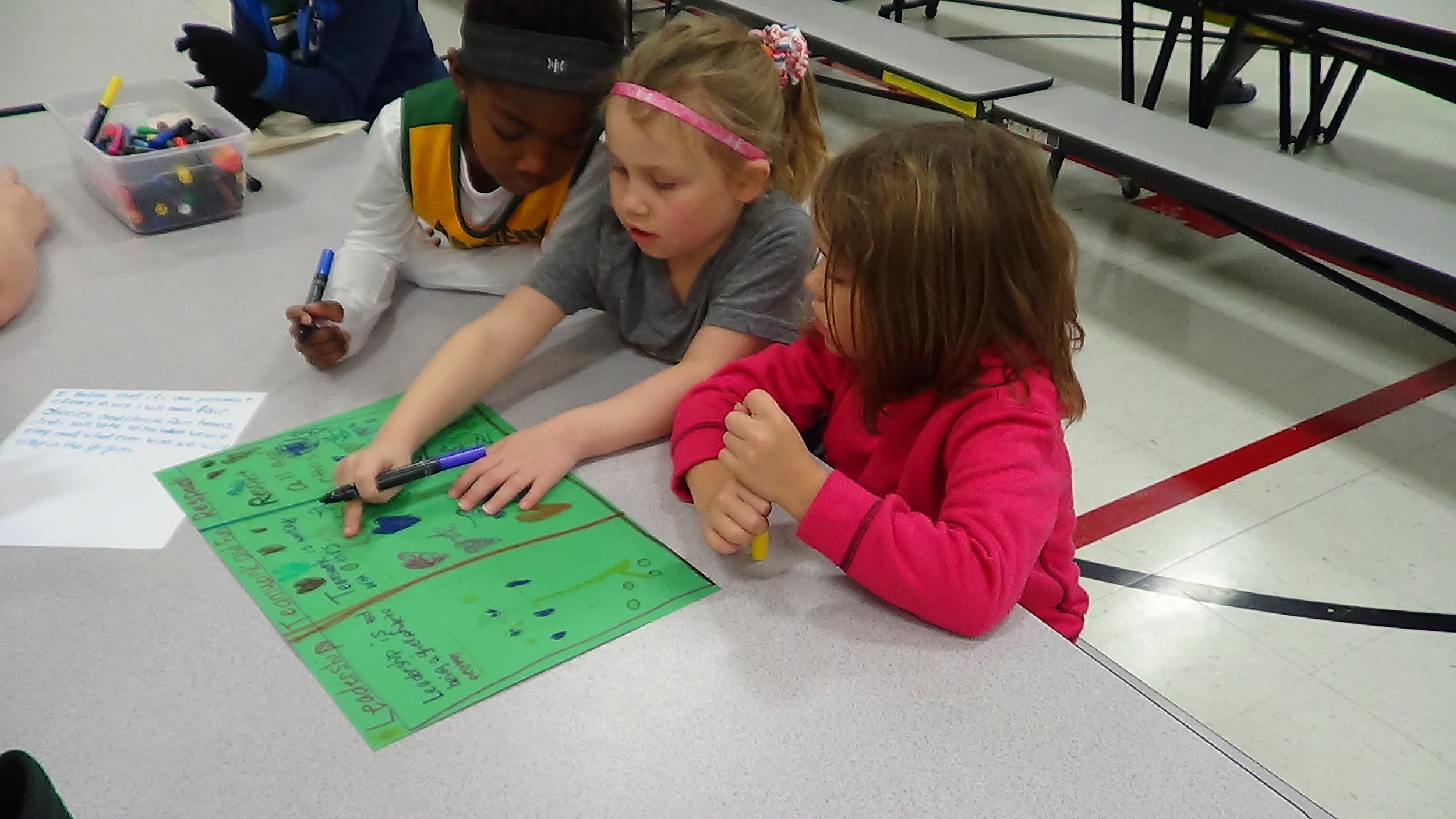 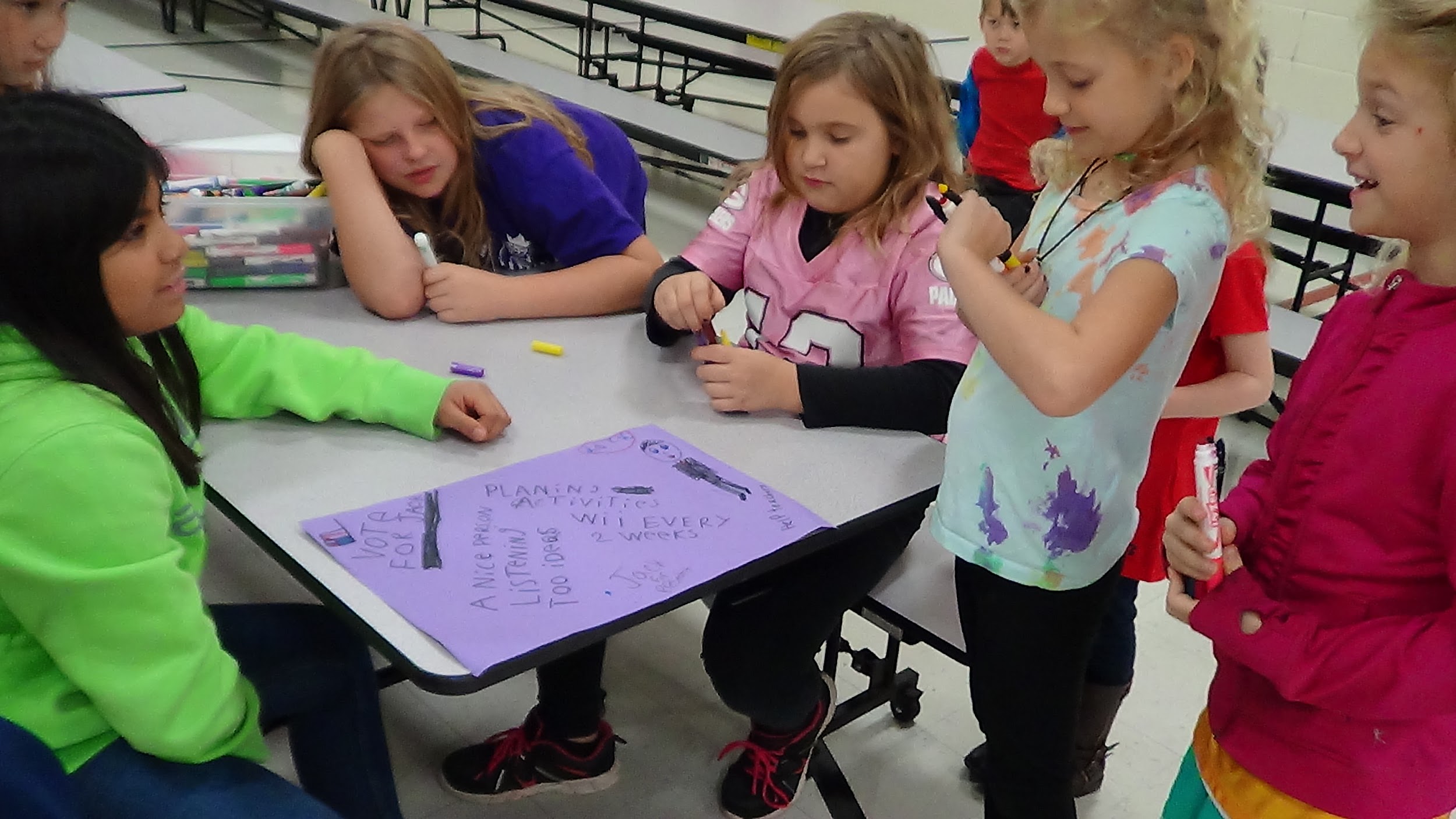 Candidate Posters



Candidate Speeches



Primary Election
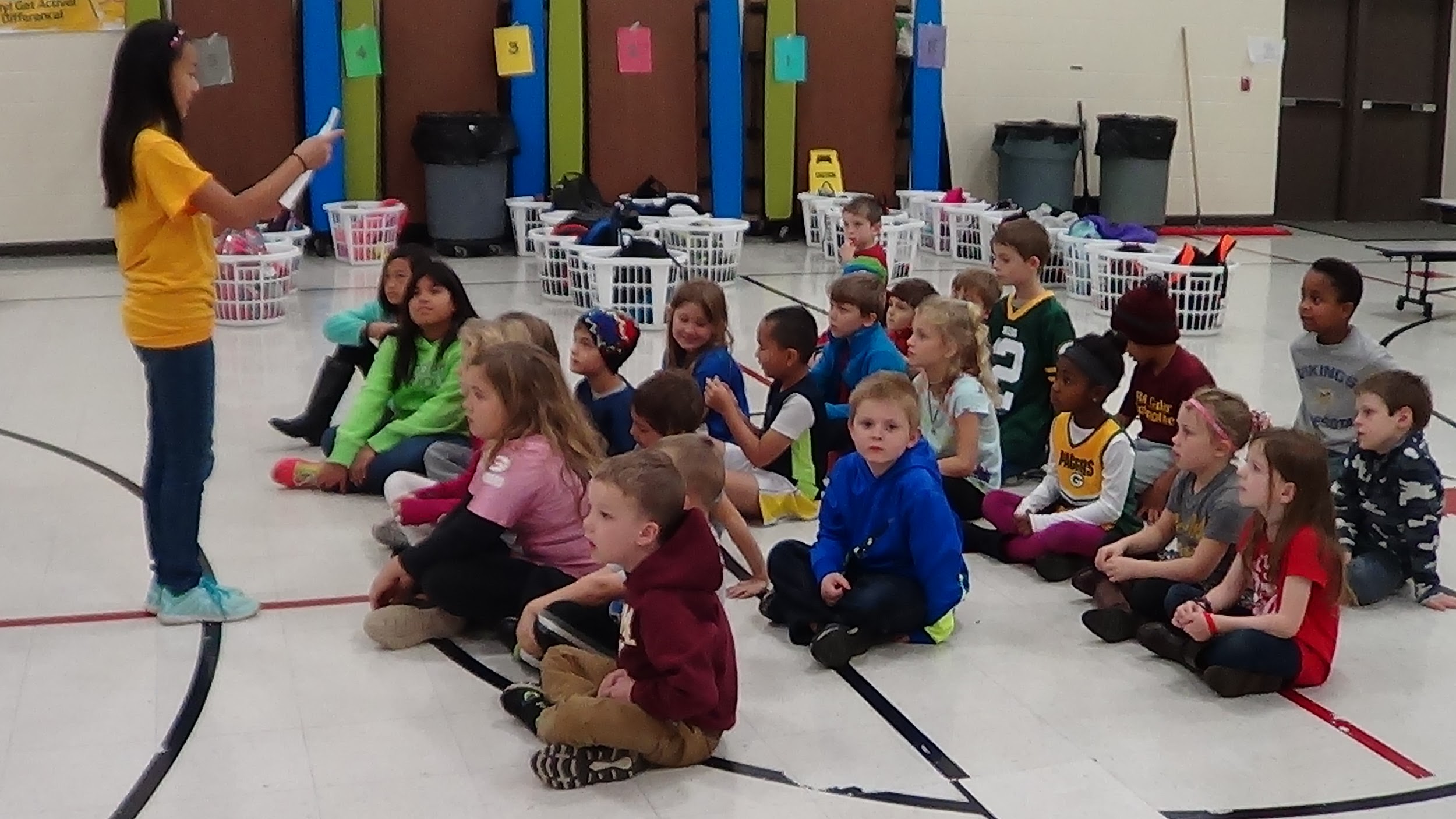 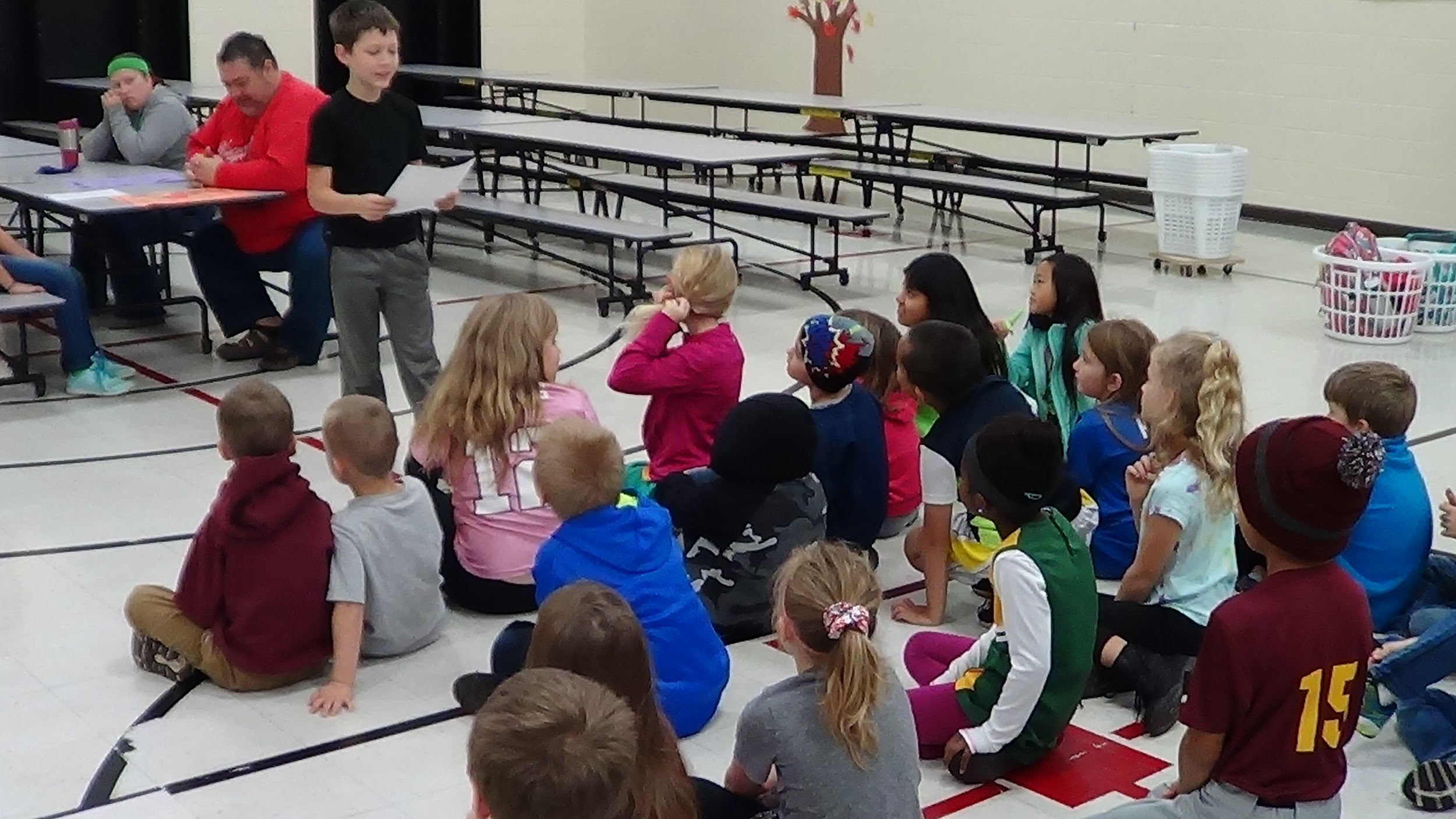 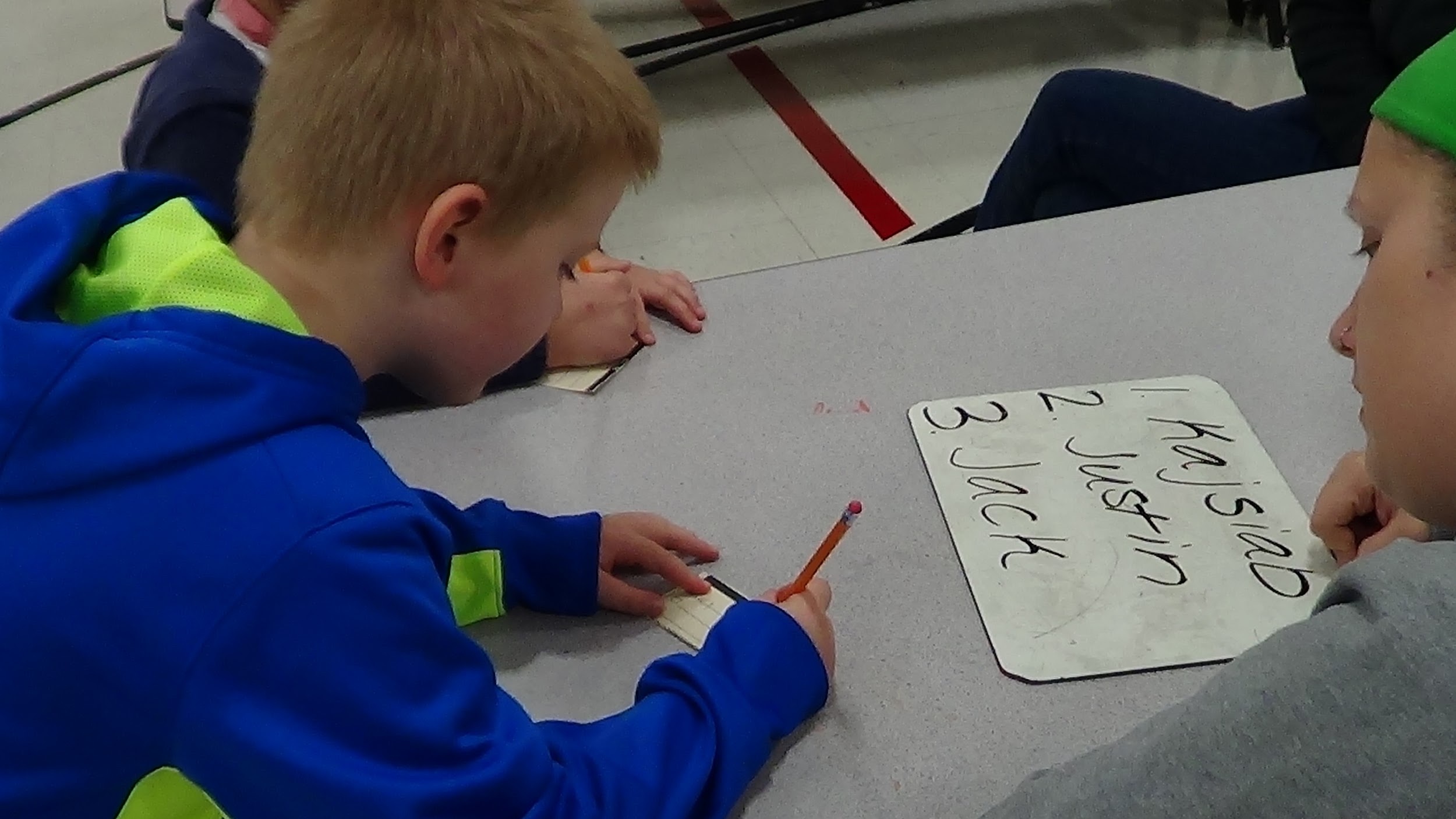 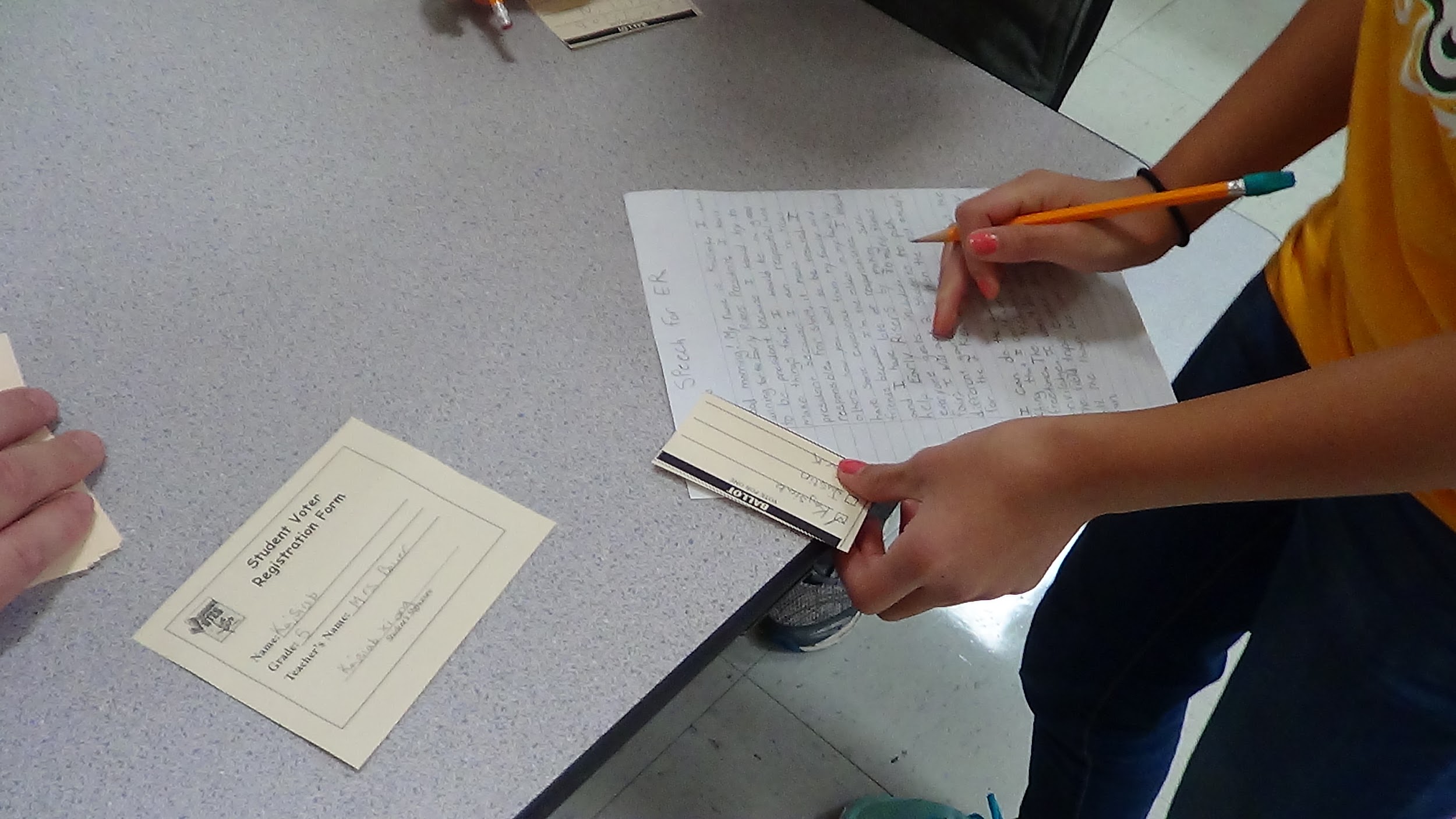 Early Risers Presidential Election
Monday - 	Debate - Final 2 Candidates
Tuesday - 	Election
		Verify Registration and cast vote - “I voted     stickers” (Students designed)
		Announcement of “Early Risers President”
	   Twitter, Picture and article for building and
		district website.
Family Nights (4 - 6 per year)
Collaborative with Title I, both programming and cost.
Format
5:30 - 6:00 PM  Meal
6:00 - 7:00 (7:30) PM  Family activities
October, 2016 Family Night
Eureka Math for Parents
GameSTORM - Children
Skills taught through interactive Theater Games:
Listening
Cooperation
Respect

STEAM
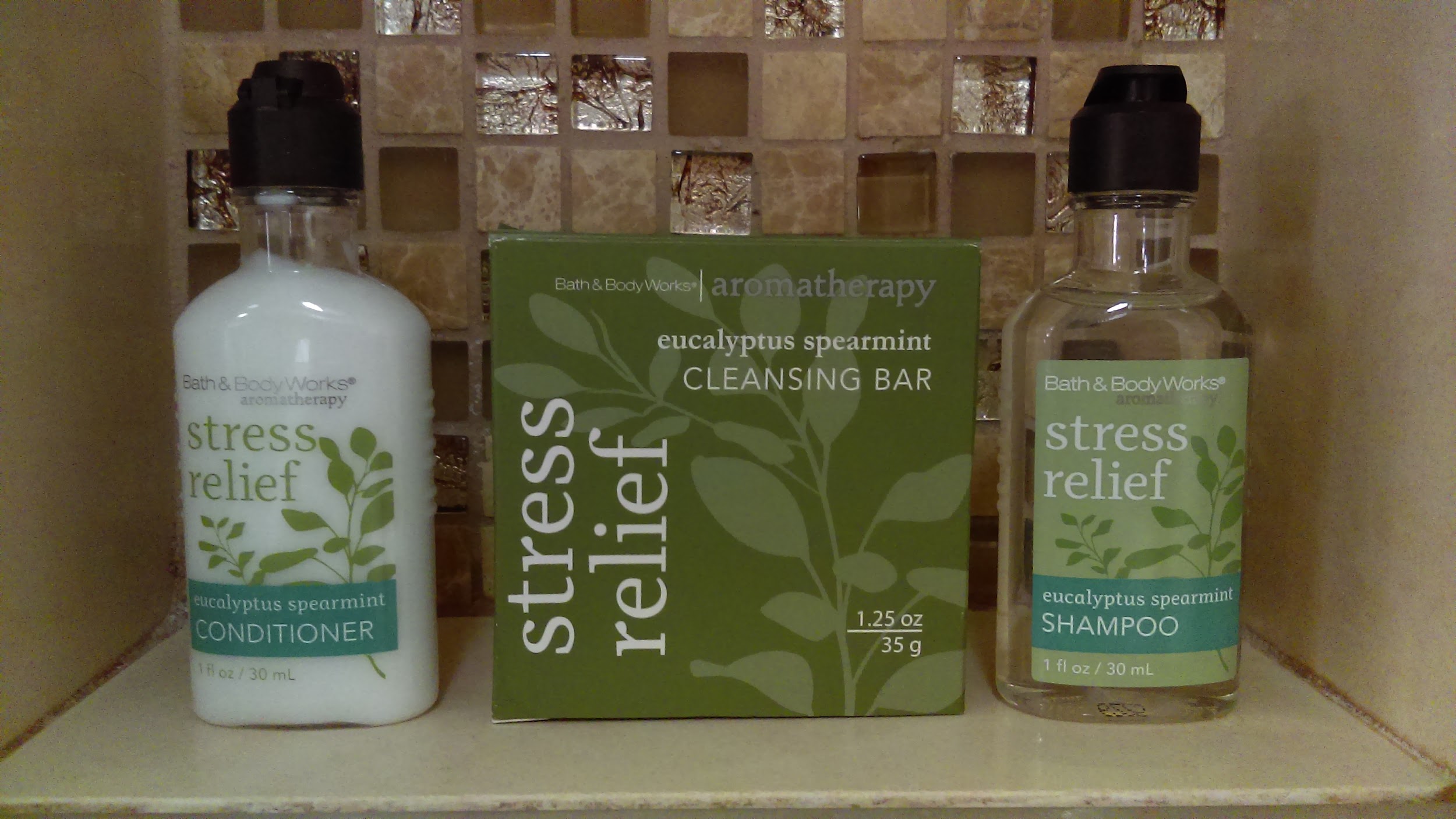 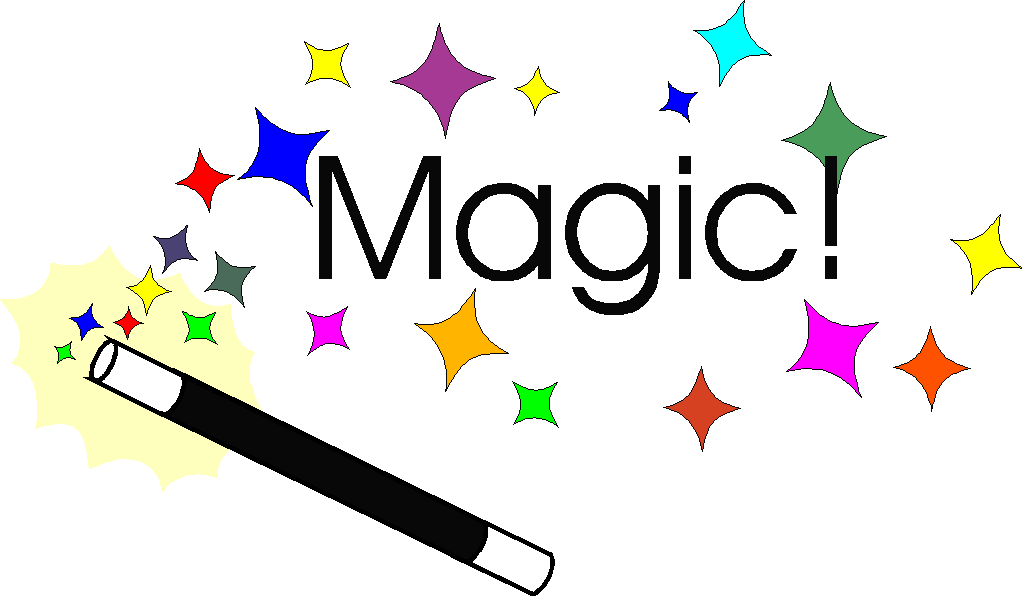 World's Greatest Easy Card Magic Trick

Easy Card Magic Tricks for Beginners and Kids
STEAM ideas
Follow on Twitter for ongoing ideas -  @gregerson_kyle
Maker Ed - ideas for short-term activities as well as open-ended long-term projects
Squishy Circuits
Makey Makey
Sphero
Vortex Cannon - sample   Vortex Cannon Video 
Makersaces.com
STEM top toys
Quiver - 3D augmented reality coloring
Aurasma - Augmented reality
littleBits - Free Synth Kit referral code KyleGregerson
More Ideas
Renovated Learning
Tinkerlab
Build With Chrome
Make
Maker Faire
Resources and Program Ideas
Geocaching Travel Bug - release for school, group, or class
Breakout EDU
Electronics to be recycled for taking apart
City / County Dump
School District
Coding / Programming
Code.org
Bitsbox.com
Teacher’s Page for Bitsbox
Codecademy
Code Combat
Code Avengers
Tynker
Scratch
CodeMonkey
Online Learning
edX.org 
Coursera 
Udacity
Futurelearn
OpenUpEd
Open2Study
Khan Academy
A Comprehensive list of MOOC (Massive Open Online Courses) providers
Contact:

Kyle Gregerson   kyle_gregerson@msd.k12.wi.us
			Twitter:   @gregerson_kyle
Bonnie Scheel     bonnie_scheel@msd.k12.wi.us

bit.do/clcengage